McDonald’s Management Functions
Group – 05
Md. Mostafizur Rahman- 201-14-3147
Md. Ruhul Amin     - 203-17-432(MIS)
Md. Kamrul Hasan - 203-17-433(MIS)
Md. Miftah Uddin- 211-17-456
Md. Mokbul Hossain- 201-12-160
McDonald’s Management Functions
McDonald's Management Function are comprised of Planning, Organizing, Controlling and Leading.
Planning function
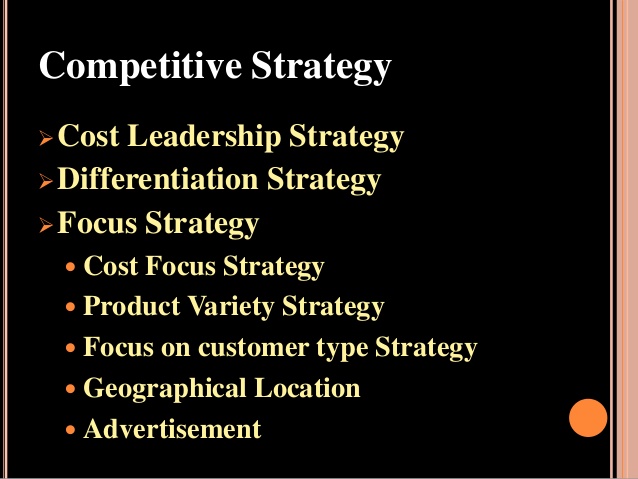 Organizing function
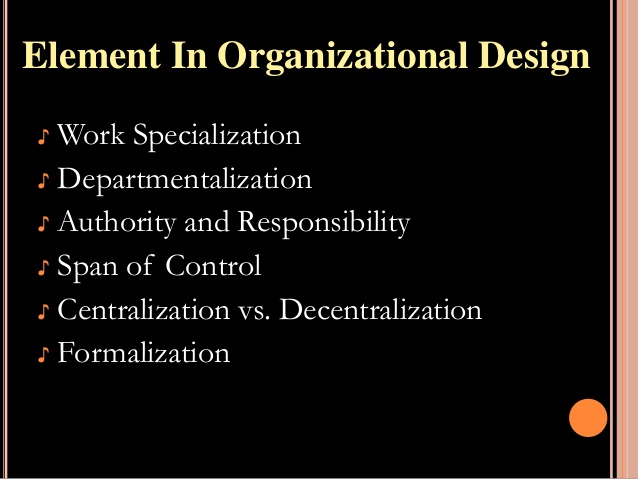 Controlling Function
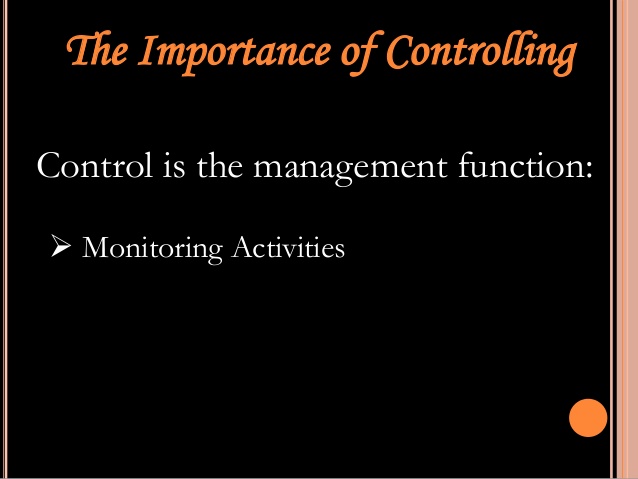 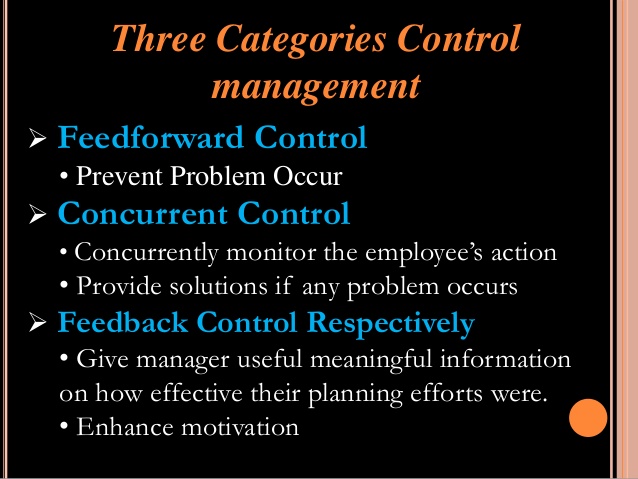 Leading Function
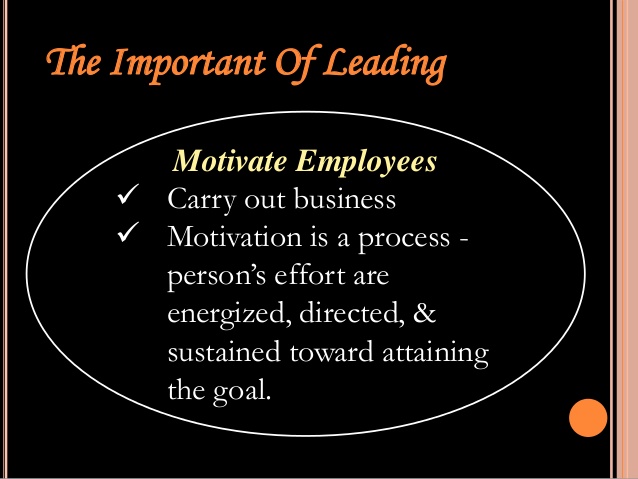 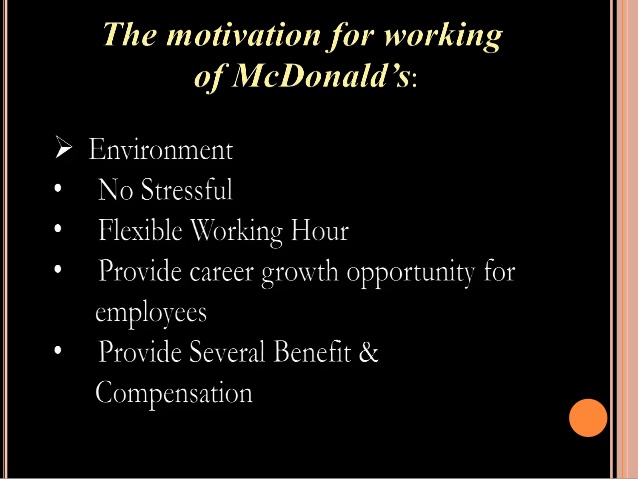 Conclusion
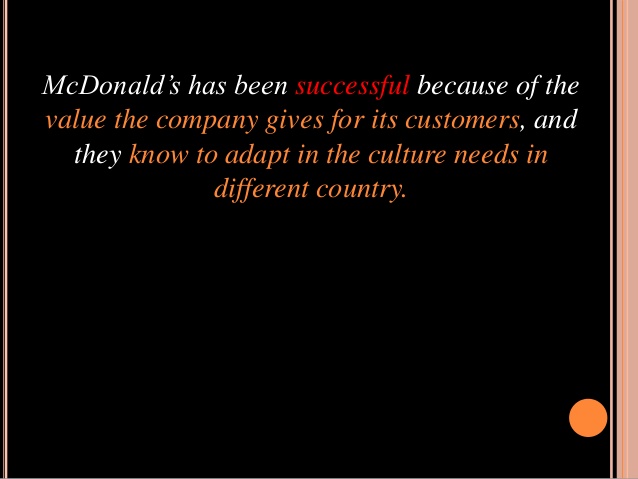